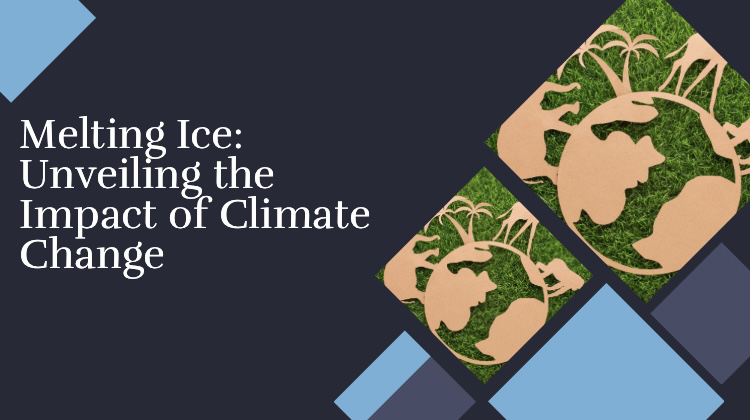 Marko Musulin